Clase 11 de 20			     Fecha: miércoles, 13 de diciembre

Unit 5  ¿Qué haces?
¿Lo que vamos a aprender?
Repaso y fin de curso
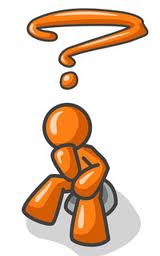 ¿Cuál es la pregunta?

-¿                                        ?
- Mi hermana viaja el viernes
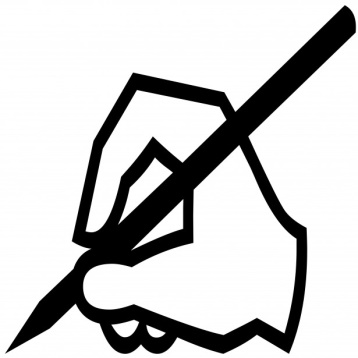 Cuándo viaja tu hermana
Terminar
Termin
Termin
Termin
Termin
Termin
Termin
o
as
a
amos
áis
an
Volver
Vuelv
Vuelv
Vuelv
Volv
  Volv
Vuelv
o
es
e
emos
éis
en
Lavar

- Lavo
- Lavas
- Lava

- Lavamos
Os parece
Les parece
Lavarse

- Me lavo
- Te  lavas
- Se  lava

- Nos lavamos
Os laváis
Se lavan
Juego BingoMúltiples de 55, 10, 15, 20, 25….95, solamente
Los deberes
Estudiar los verbos y hacer oraciones con los verbos reflexivos